Ministry of Finance of the Republic of Moldova
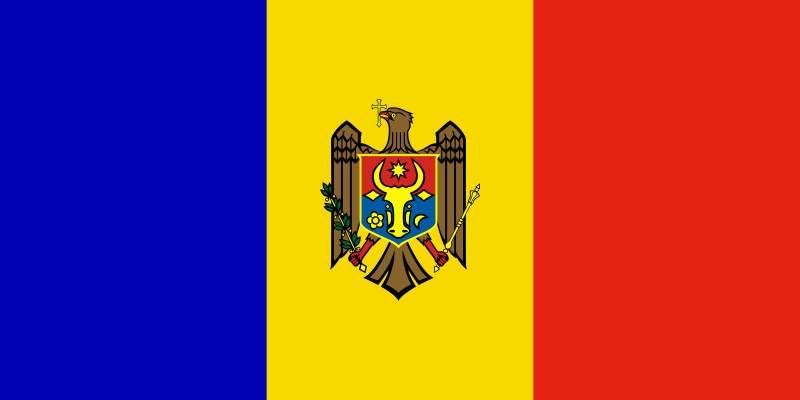 Accounting and Reporting Reform
PEMPAL TCOP Workshop
Minsk, Belarus,
October 3-5, 2016
1
The Present Situation
A PFM Development Strategy for 2013-2020 

A Unified Chart of Accounts (UCA) for the public sector 
Economic classification integrated with the public sector UCA (developed in line with GFS 2001)
2
Public Sector Accounting Standards
PFM reform policy matrix (Financial Agreement between the Government of the Republic of Moldova and the European Commission)

 Design and implement National Standards for public sector accounting 
       Goal: harmonize national accounting system with the International Public Sector Accounting Standards (IPSAS).
3
Plan of Actions2016  - 2021
4
Sequence in developing the National Standards for Public Sector Accounting
Stages in the development of the National Standards  
Approval and introduction of the National Standards: in stages or simultaneously? 
Staged vs. simultaneous introduction of the National Standards: pros and cons
Coverage by the National Standards (public institutions (agencies), state-owned enterprises, corporations with government stake, social insurance budget, health insurance funds)
Issues for discussion
5
THANK YOU!


Lilia Zaharcu,  lilia.zaharcu@mf.gov.md
Nadejda SLova, nadejda.slova@mf.gov.md
6